Homeroom Warm Up8/16/21
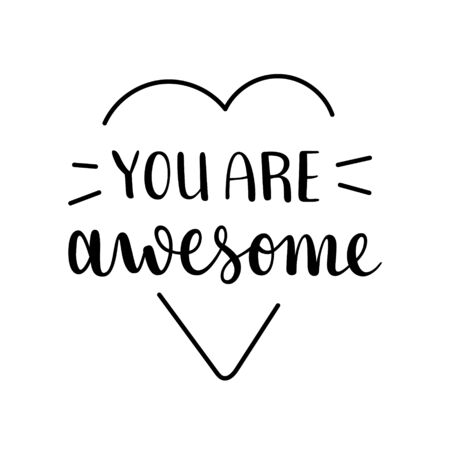 When another person is having a bad day, what can I do to make them realize they are not alone?
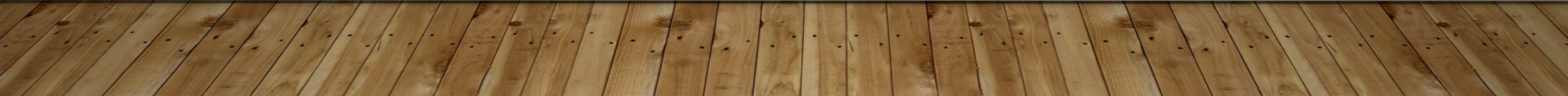 Acknowledgment
Think of one positive thing about you that you would like to share with your classmates.
When I say  “Let’s go” You’re going to get out your seat and individually greet 3 of your classmates and share 1 thing about yourself and listen to one thing about them. You will complete this process until you have greeted 3 people. Once you have greeted 3 people, you may sit back down in your seat.
Science Warm Up8/16/21
What should you immediately do if you injure yourself in the lab?
Go home and take a shower 
Continue to work on your activity
Notify the teacher
None of the above
WHAT’S NEW IN SCIENCE?
DCI: Disciplinary Core Ideas
SEP: Science and Engineering Practices
Phenomena
CCC: Cross-Cutting Concepts
Disciplinary core idea
Disciplinary Core Ideas (DCI) are explanations of what you will be learning in a particular unit.


Ex. 7.PS1.1 Develop and use models to illustrate the structure of atoms, 
                 including the subatomic particles with their relative positions  
                 and charges.
Science and Engineering Practices
Science and Engineering Practices (SEPs) are what you will do to learn science content.

Asking Questions and Defining Problems
Developing and Using Models
Planning and Carrying Out Investigations
Analyzing and Interpreting Data
Using mathematics and computational thinking
Constructing Explanations and Designing Solutions
Engaging in Argument from Evidence
Obtaining, Evaluating, and Communicating Information
Phenomena
Phenomena are observable events that occur in the universe that you will use your science knowledge to explain or predict.
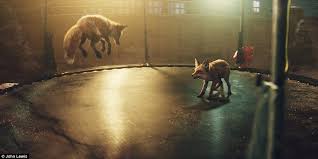 How is a fox able to jump on a trampoline just like a child? Where does the energy come from?
Cross-cutting concepts
Cross-cutting Concepts is what you will understand about the science you have learned.
Patterns- Noticing trends and patterns is the foundation of science. 
Cause and Effect-clues about what caused things to happen.
Scale, Proportion, and Quantity-Measuring things & Noticing correlations
Systems and System Models- Systems are a way of thinking about one small section of the world at a time
Energy and Matter-Students track where the matter came from and where it will go next
Structure and Function-Why is a particular object a specific shape?
Stability and Change-Sometimes things change, and sometimes they stay the same.
CCC Video
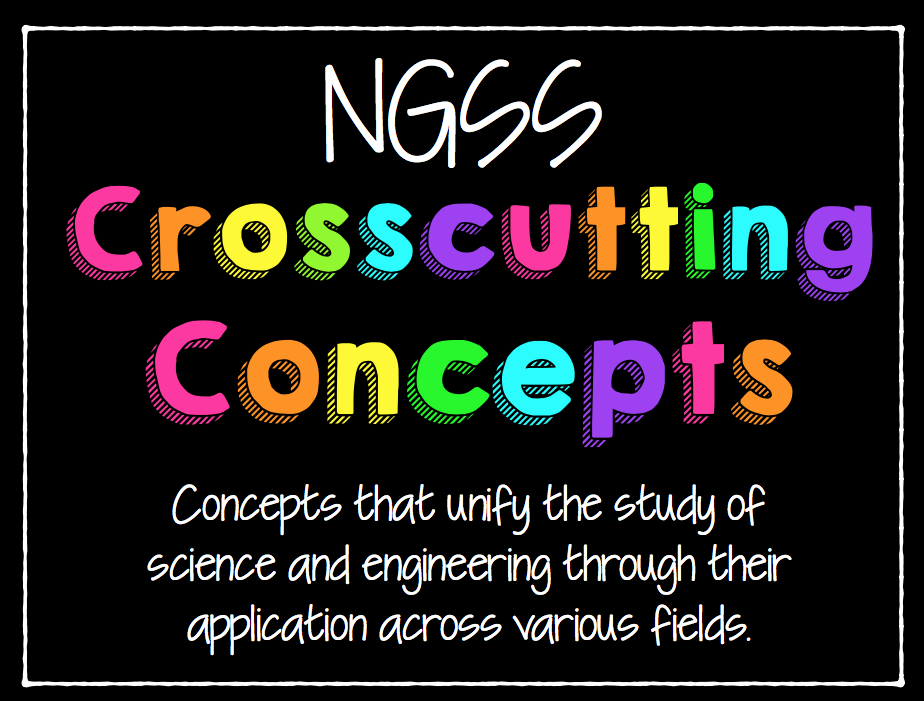 Science closure
The CCC of ____ investigates how things are connected by identifying the reasons behind an occurrence, and what that occurrence results in.

Patterns
Cause and Effect
Scale, Proportion & Quantity
Systems and Systems Model